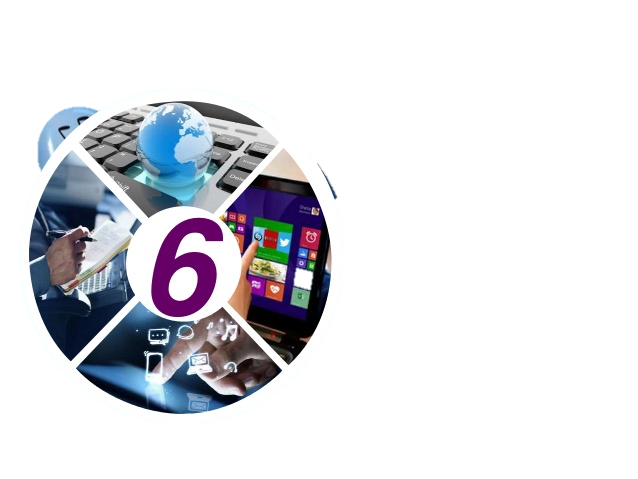 Ефекти анімації, рух об’єктів в презентаціях
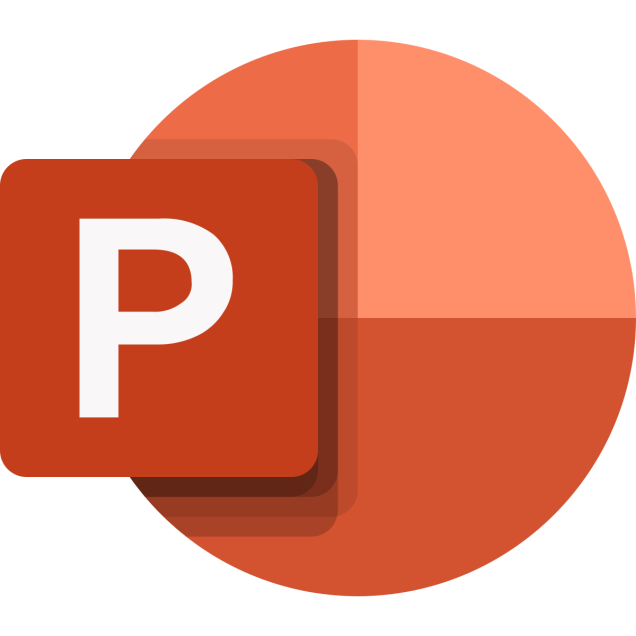 Проведення онлайн тесту
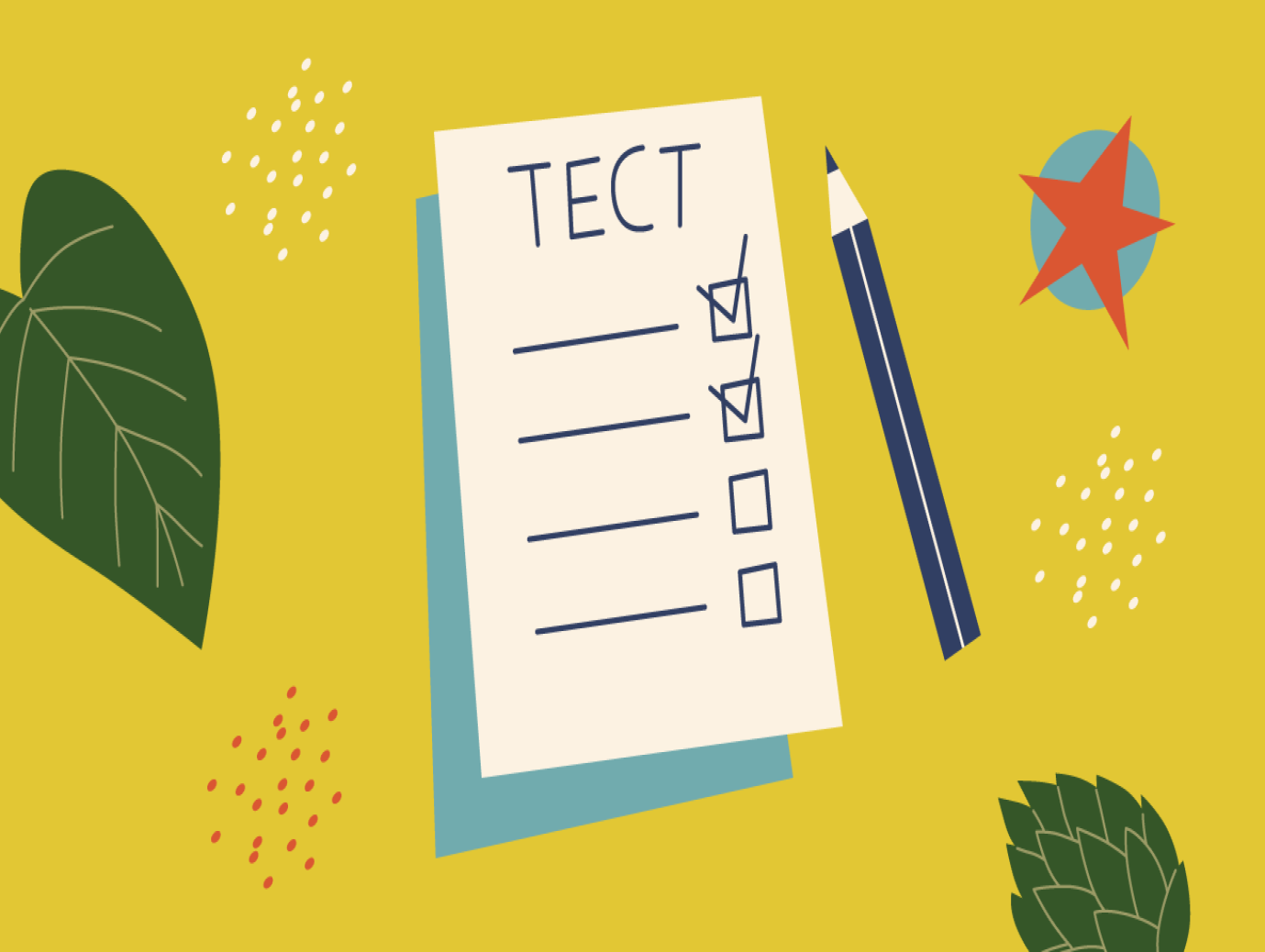 https://onlinetestpad.com/ua/test/186731-hvg-1-test-kontrol-dlya-uchniv-6-klasu-z-temi-rozrobka-slajdovoi-prezentaci
Відгатай тему уроку
Ключове слово :
ВЕСЕЛКА
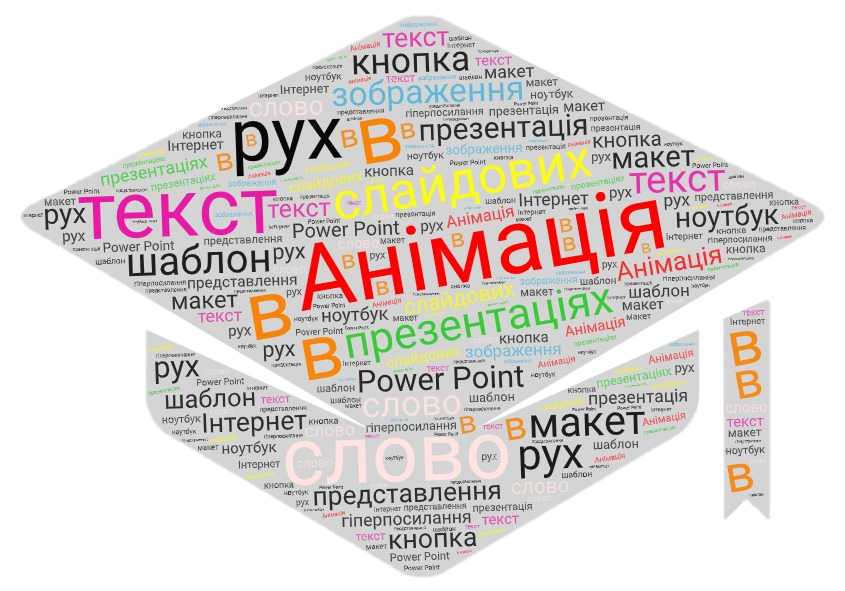 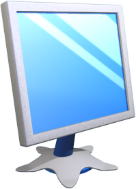 Запитання
Розділ 2 § 2.3
Об'єкти яких типів можуть міститися на слайді комп'ютерної презентації?
Як вставити на слайд комп'ютерної презентації графічне зображення?
Що таке анімація?
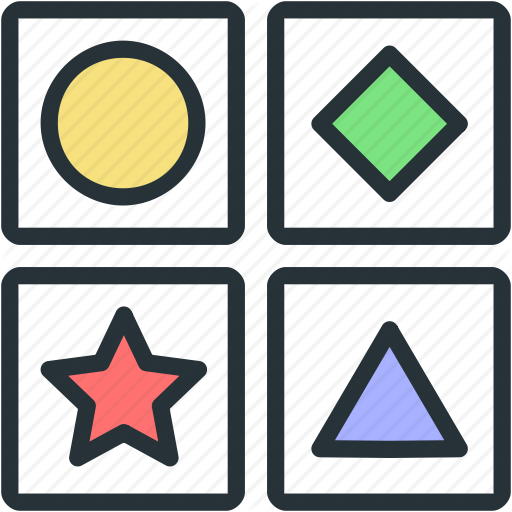 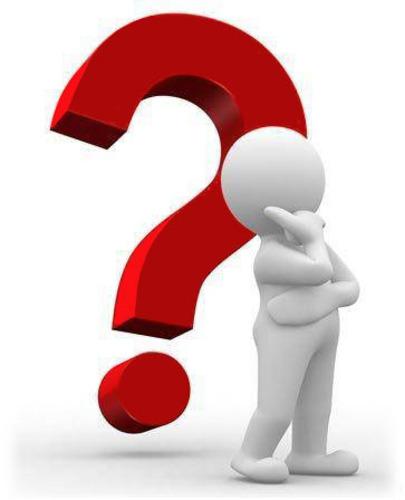 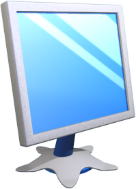 Види анімаційних ефектів
Розділ 2 § 2.3
Особливістю    комп'ютерних     презентацій     є      можливість     додавання   анімаційних   ефектів  до  окремих об'єктів на слайді. Це забезпечує більшу наочність та динамічність показу, а в результаті - більшу ефективність презентації.
Однак   слід   пам'ятати, що анімація повинна бути доречною. Значна кількість анімаційних ефектів може відволікати від змісту презентації та уповільнювати її перегляд.
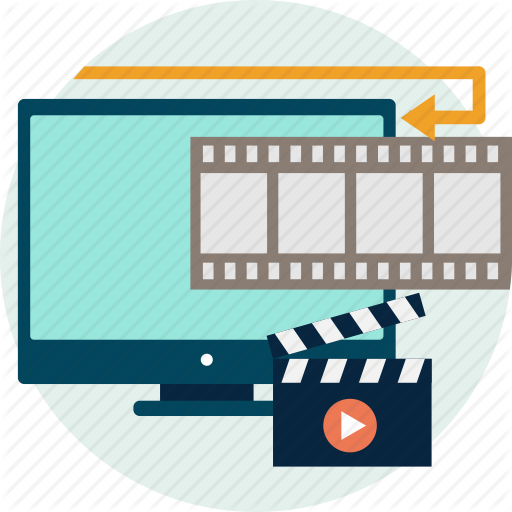 Демонстрація настроювання анімації за зразком
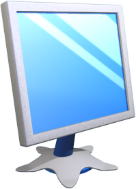 Працюємо за комп’ютером
Розділ 2 § 2.3
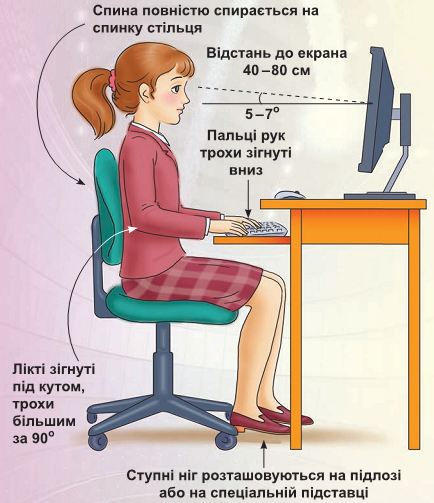 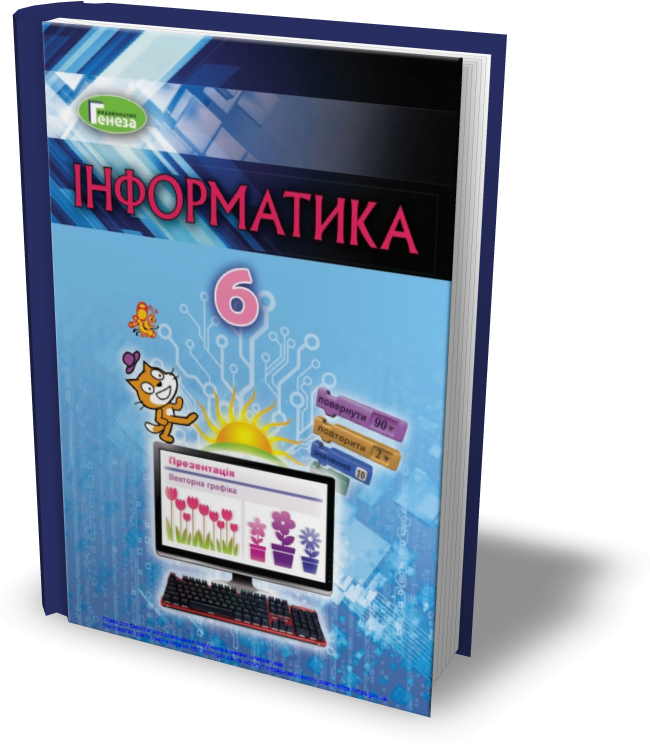 Сторінка
67-68
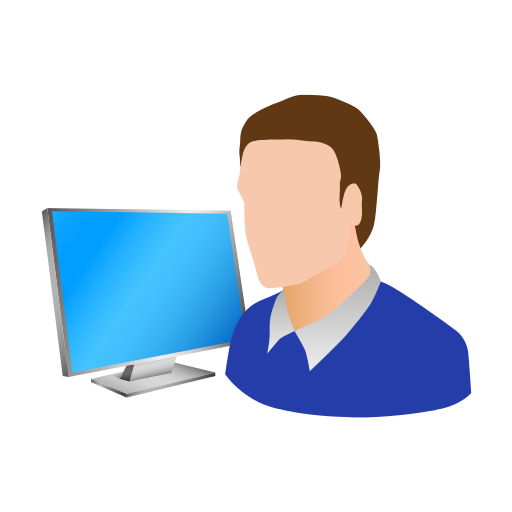 Вислови свою позицію
Кожен палець - це якась - то позиція, по якій необхідно висловити свою думку.
Великий палець - для мене важливо і цікаво;
Вказівний палець - мені було важко (не сподобалося);
Середній - для мене було недостатньо;
Безіменний палець - мій настрій;
Мізинець - мої пропозиції.
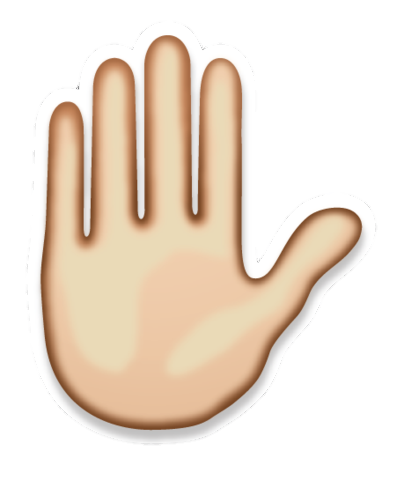 Гра «Асоціації»
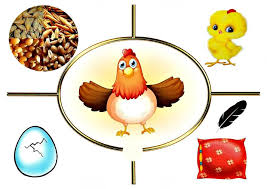 ДЯКУЮ ЗА УВАГУ